Technical Data Collection Changes
July 30, 2019 – August 1, 2019
COURSE SECTION DATA COLLECTION CHANGES

EARLY CHILDHOOD DATA SYSTEM UPDATES

RESIDENTIAL FACILITY TRACKER UPDATES

CLASS ROSTER UPDATES

OTHER UPDATES
aGENDA
COURSE SECTION Data Collection Changes
Due to moving the collection of some data from PEIMS to TSDS, and with the addition of the Residential Facility Tracker and the State Performance Plan Indicator 14 data collections to TSDS, it has been determined that changes are needed.  


The following slides provide an overview of the changes.
Overview
Initially classroom link data, was identified using the following data elements to  align with studentGPS dashboard reporting:
CAMPUS-ID (E0266)
LOCAL-COURSE-CODE (E1194)
SCHOOL-YEAR (E1093)
SECTION-TERM (E1367)
CLASS-PERIOD (E1074)
LOCATION (E1368)

With the addition of Class Roster and Early Childhood Data System to TSDS, the following data elements will now be used to identify a course section:  
CAMPUS-ID
CLASS-ID-NUMBER
COURSE-SEQUENCE-CODE
InterchangeMasterScheduleExtension
*SERVICE-ID will be promoted from the Course complex type.
View InterchangeMasterScheduleExtension
[Speaker Notes: Local course code is still required in the course complex because TSDS data collection is driven by the local course code.  There is no impact to DB in the course complex.   A local course code must be provided and if there’s a corresponding service id, it must be provided. (e.g. homeroom may not have an associated service id).

Note:  Some of the data elements in the other complex types have different data element names (e.g. Section Term is Course Offering Term), but the XML name is the same.]
InterchangeStudentEnrollmentExtension
StudentSectionAssociation Complex Type
View InterchangeStudentEnrollmentExtension
[Speaker Notes: E1194- E1368 are still collected for the studentGPS dashboards in other complex types.]
InterchangeStaffAssociationExtension
TeacherSectionAssociation Complex Type
View InterchangeStaffAssociationExtension
InterchangeStudentAttendanceExtension
AttendanceEvent Complex Type
View InterchangeStudentAttendanceExtension
InterchangeStudentGradeExtension
Grade Complex Type
View InterchangeStudentGradeExtension
InterchangeAssessmentmetadata
AssessmentExtension Complex Type
*COURSE-SEQUENCE-CODE is optional because SectionReference is optional.
View InterchangeAssessmentMetadata
COURSE SECTION DATA COLLECTION CHANGES

EARLY CHILDHOOD DATA SYSTEM UPDATES

RESIDENTIAL FACILITY TRACKER UPDATES

CLASS ROSTER UPDATES

OTHER UPDATES
aGENDA
Early Childhood Data System Updates
The change in field lengths for both of these data elements is due to TSDS using the translation rather than the code.  The code table changes are due to these data elements using TSDS code tables rather than PEIMS code tables.
COURSE SECTION DATA COLLECTION CHANGES

EARLY CHILDHOOD DATA SYSTEM UPDATES

RESIDENTIAL FACILITY TRACKER UPDATES

CLASS ROSTER UPDATES

OTHER UPDATES
aGENDA
RESIDENTIAL FACILITY TRACKER UPDATES
ResidentialFacilityExtension Complex Type
These changes are to make this Residential Facility Tracker data collection aligned with TSDS standards for collecting and referencing organization data.
RESIDENTIAL FACILITY TRACKER UPDATES
StudentProgramExtension Complex Type from InterchangeStudentProgramExtension will be used by the RF Tracker data collection specifically for data element SPECIAL-ED-INDICATOR-CODE (E0794).
COURSE SECTION DATA COLLECTION CHANGES

EARLY CHILDHOOD DATA SYSTEM UPDATES

RESIDENTIAL FACILITY TRACKER UPDATES

CLASS ROSTER UPDATES

OTHER UPDATES
aGENDA
CLASS ROSTER UPDATES
StudentSchoolAssociation Complex Type from InterchangeStudentEnrollmentExtension will be used by the Class Roster data collection specifically for data element ENTRY-GRADE-LEVEL-TYPE (E1517).
CLASS ROSTER UPDATES - Business VALIDATION Rules
Student – Basic Information Context Rules
New rule to require student school association data for each student reported in the Class Roster collection.
CLASS ROSTER UPDATES - Business VALIDATION Rules
Student – Enrollment Field Validation Rules
Unique Key rule for student school association data reported in the Class Roster collection.
CLASS ROSTER UPDATES - Business VALIDATION Rules
Student – Enrollment Context Rules
Rules to check for matching student data and for valid Entry Grade Level Type values.
COURSE SECTION DATA COLLECTION CHANGES

EARLY CHILDHOOD DATA SYSTEM UPDATES

RESIDENTIAL FACILITY TRACKER UPDATES

CLASS ROSTER UPDATES

OTHER UPDATES
aGENDA
Other UPDATES
Other UPDATES
Questions?
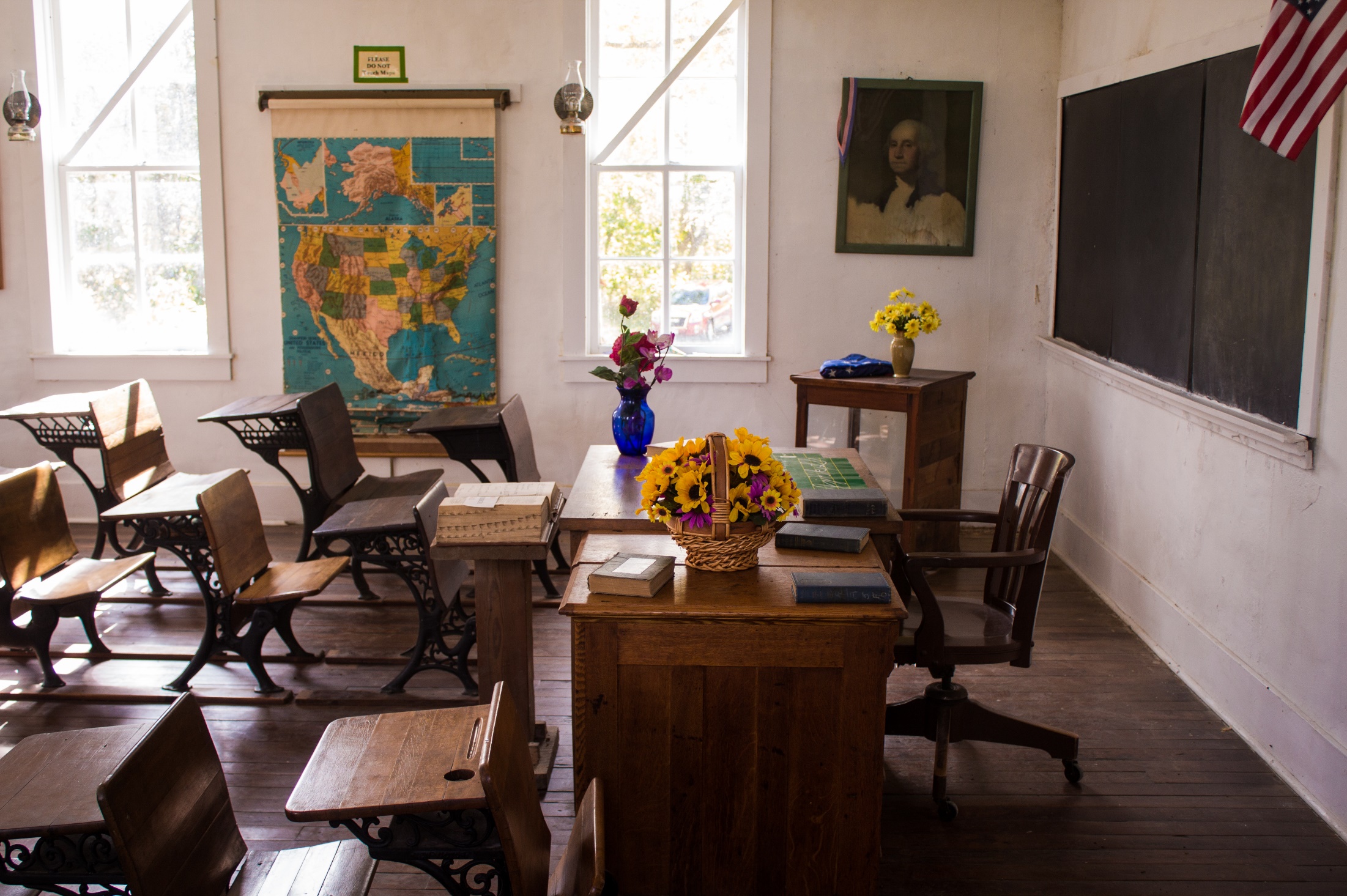 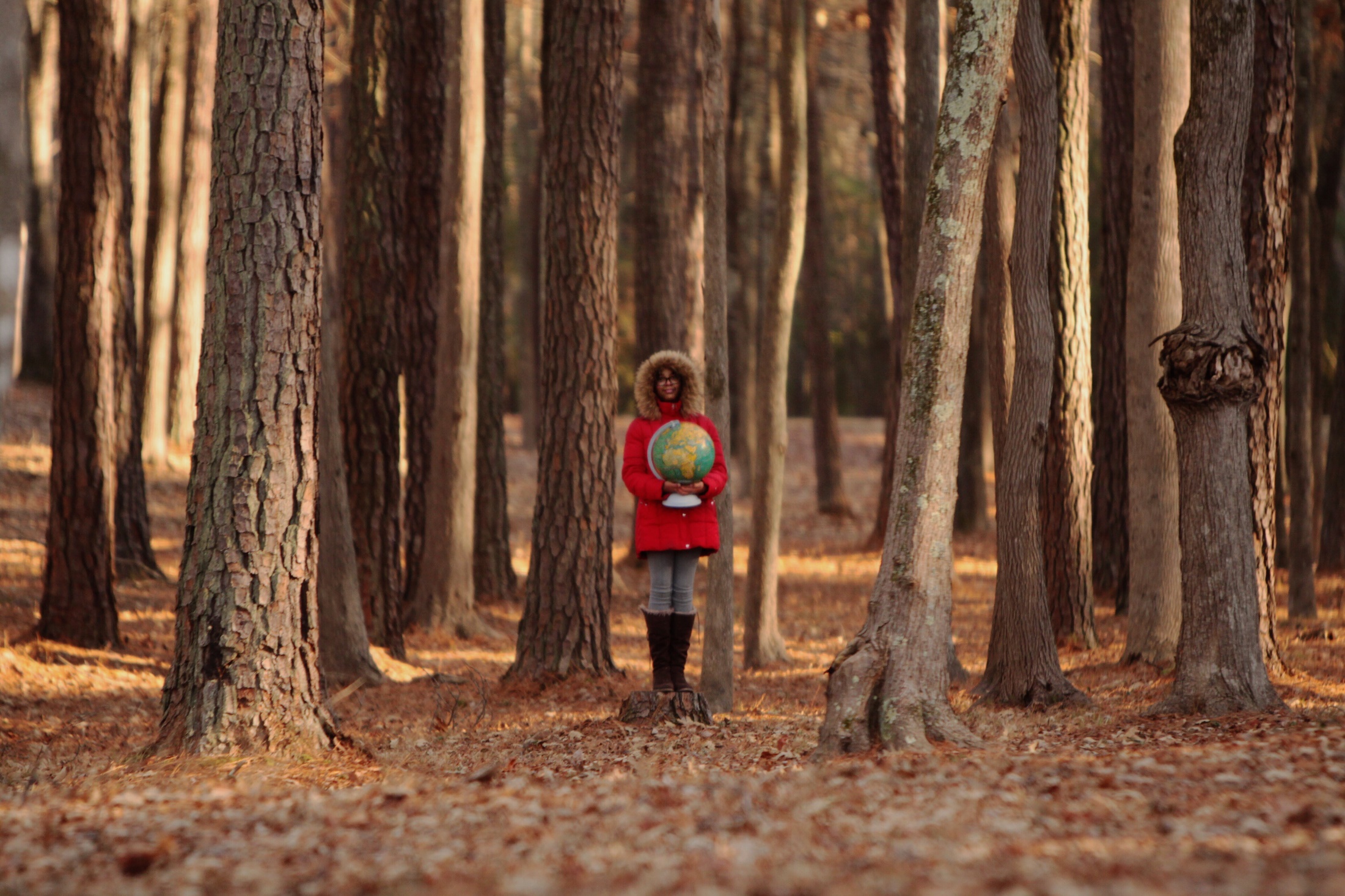